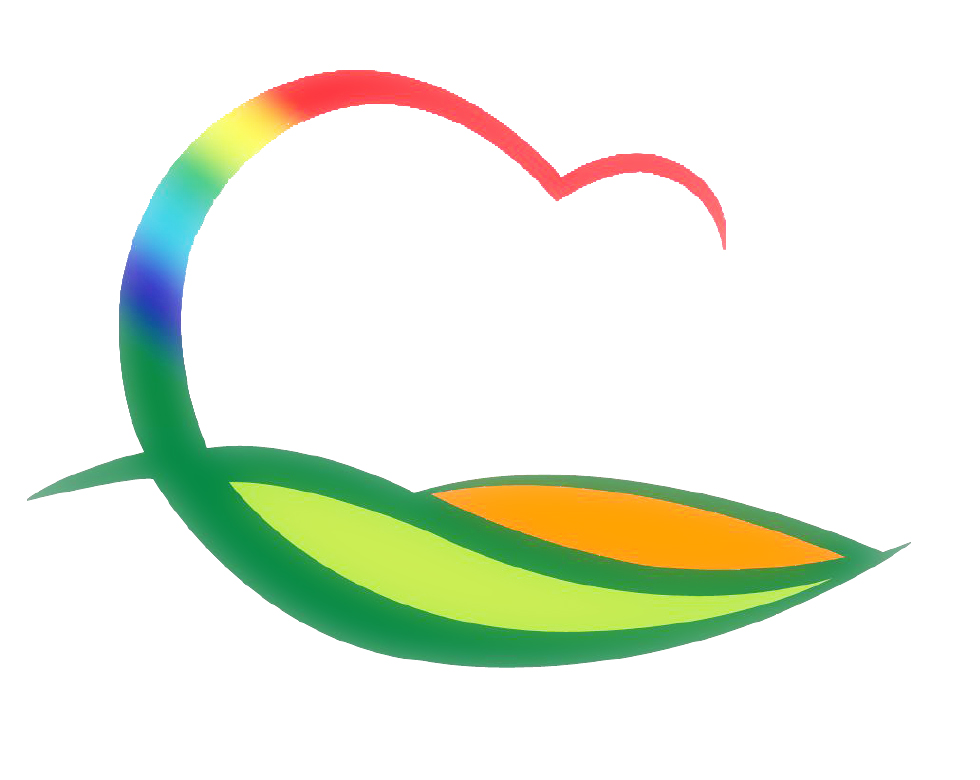 기획감사관
(2022. 9. 5. ~ 9. 12.)
2-1. 민선8기 공약실천계획수립 관련 업무협의
9. 5.(월) 10:00 출발 / 기획정책팀장 외 2명
한국매니페스토실천본부 / 공약실천계획 자문 등 협의
2-2. 본청2차(경제과) 자체 종합감사
9. 7.(수) 까지 / 상설감사장  / 기획감사관 외 5명
2019. 8월부터 현재까지 추진한 업무 전반